E2SSB 5227 & 5194: OVERVIEW + IMPLEMENTATION
Ha Nguyen, Melissa Williams, & Christina Pleasants
Equity, Diversity, & Inclusion Department, SBCTC
January 2022
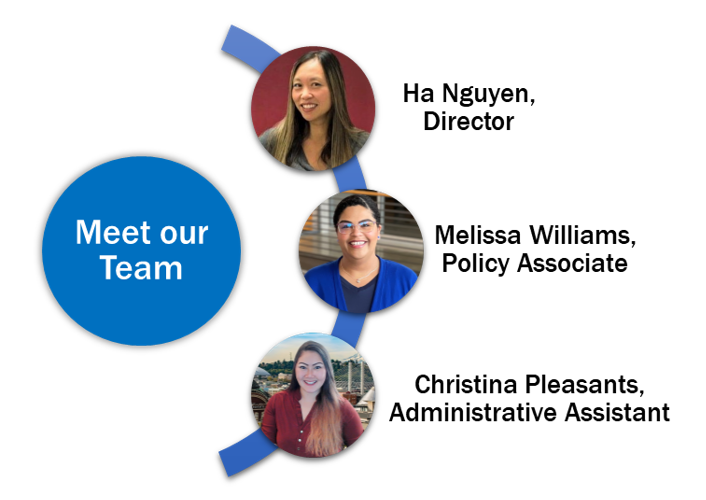 EDI Team
Thank you for joining us!
Please share your name, title, college and reason for joining us in the chat.
Please feel free to share your personal pronouns as well.
Please be courteous to others, and speak clearly and slowly.
Live auto-transcription will be provided in Zoom.
This presentation will be recorded and include a full transcription.
The recordings will be accessible on our NEW EDI webpage.
SBCTC is committed to providing equal access for individuals with disabilities to its programs and events in accordance with the ADA and 504 of the Rehabilitation Act.
If you have questions, please use the ‘Questions’ Google Doc
If you need any assistance, please feel free to contact Christina Pleasants.
Land Acknowledgment
SBCTC acknowledges that our community resides on the ancestral lands of the First Peoples. The office of the Washington State Board for Community and Technical Colleges is located in Olympia on the Coast Salish lands of the Nisqually, Cowlitz, and Squaxin peoples.

We ask you to join us in celebrating the Indigenous Tribes of Washington by acknowledging their ancestral lands, their communities, and the past, present, and future generations of the Native Peoples across our good state. 

We know that such statements only become truly meaningful when coupled with authentic relationships and sustained commitment, and as such, we commit to continued efforts to build our collective understanding and action to foster authentic native community connections.
Labor Acknowledgment
We acknowledge that our nation (and our institutions) have benefited from the free enslaved labor of Black people. We recognize the interconnected histories of Indigenous peoples who were forcibly removed from their land and of those who were forcibly brought to it. We acknowledge the enduring impacts of the African diaspora, honor the contributions, talents, and dreams of our Black communities.
 
We acknowledge the immigrant labor that has contributed to the nation as a critical labor force, including voluntary, involuntary, trafficked, forced, and undocumented peoples. We recognize and honor their significant contributions.

In these acknowledgements, we commit to the essential work of moving beyond awareness to action through meaningful changes at our institutions and in our communities.
PURPOSE
WA State Board in highlighting Diversity and Equity Officers’ (DEOC) work and significance to EDI work 
Significance of state bills to advance EDI work
Actions of our colleges
Campus Climate Assessments
Colleges shall each conduct a campus climate assessment every 5 years (at minimum) to understand the current state of DEI on campus for faculty, staff, and students. 
Must post findings on public website.
E2SSB 5227: Diversity in Higher Education
Listening & Feedback Sessions
Colleges must conduct annual DEI listening and feedback sessions for the entire campus community.
Must compensate students for their participation and post findings on public website.
Professional Development & Training
Provide DEI/anti-racism training to faculty, staff, and students. 
Create an evaluation for the participants.
Share completed evaluations and other program information with SBCTC annually.
Post DEI training framework on public website.
E2SSB 5194: Equity & Access in Higher Ed.
Section 3 - DEI Strategic Plans
Culturally Appropriate Student Outreach Program
Colleges must establish a culturally appropriate student outreach program to communities of color, students with disabilities, and low-income communities. 
Program should assist potential students to understand opportunities available and navigate student aid.
Peer Mentoring Strategies
Colleges must include opportunities for students from minoritized communities to form student-based organizations to mentor and assist each other in navigating the educational system.
Faculty Diversity Program
Designed to provide for the retention and recruitment of faculty from all racial, ethnic, and cultural backgrounds. 
Must be based on proven practices in diversity hiring processes.
DEI Definitions
Colleges must include DEI definitions in their strategic plans, reports, and public websites.
E2SSB 5194: Equity & Access in Higher Ed.
Section 5
Full-time Tenured Positions
Colleges must increase full-time tenured positions by 200 new full-time tenure-track positions.

Colleges should keep in mind when implementing these conversions that there was a specific intent from the legislature to have the conversions align with the college’s EDI strategic plans.

Colleges should consider utilizing their faculty diversity programming identified in their DEI strategic plan and the Guidance for Faculty conversions to inform the hiring of the 200 faculty positions.
AY2021-22
AY2022-23
AY2023-24
AY2024-25
AY2025-26
AY2026-27
Conduct Campus Climate Assessment 
*Publish assessment results on college website
Conduct Listening and Feedback Sessions
*Publish listening and feedback session results on college website
Conduct Listening and Feedback Sessions*Publish listening and feedback session results on college website
Conduct Listening and Feedback Sessions*Publish listening and feedback session results on college website
Conduct Listening and Feedback Sessions*Publish listening and feedback session results on college website
Conduct Campus Climate Assessment*Publish assessment results on college website
Implementation Timeline
Provide DEI/anti-racist training for ALL new faculty and staff
Provide DEI/anti-racist training for ALL new faculty and staff
Provide DEI/anti-racist training for ALL new faculty and staff* 35% of tenured faculty and administrators must complete training every 2 years
Provide DEI/anti-racist training for ALL new faculty and staff
Submit DEI Strategic Plans
Provide DEI/anti-racist training for ALL new faculty and staff*80% of total faculty and staff must complete training every 2 years*Post DEI terms and training framework on college website
Prepare to add 200 new full-time tenure-track positions
Provide DEI/anti-racist training for all NEW degree-seeking students
Provide DEI/anti-racist training for all NEW degree-seeking students
Submit DEI Strategic Plans
Provide DEI/anti-racist training for ALL degree-seeking students
Create and collect program evaluations from training participants
Submit DEI Strategic Plans
[Speaker Notes: CCAs - submit progress reports or findings to SBCTC, by July 1, 2022.
DEI Plans - submit to SBCTC, July 30, 2022]
QUESTIONS
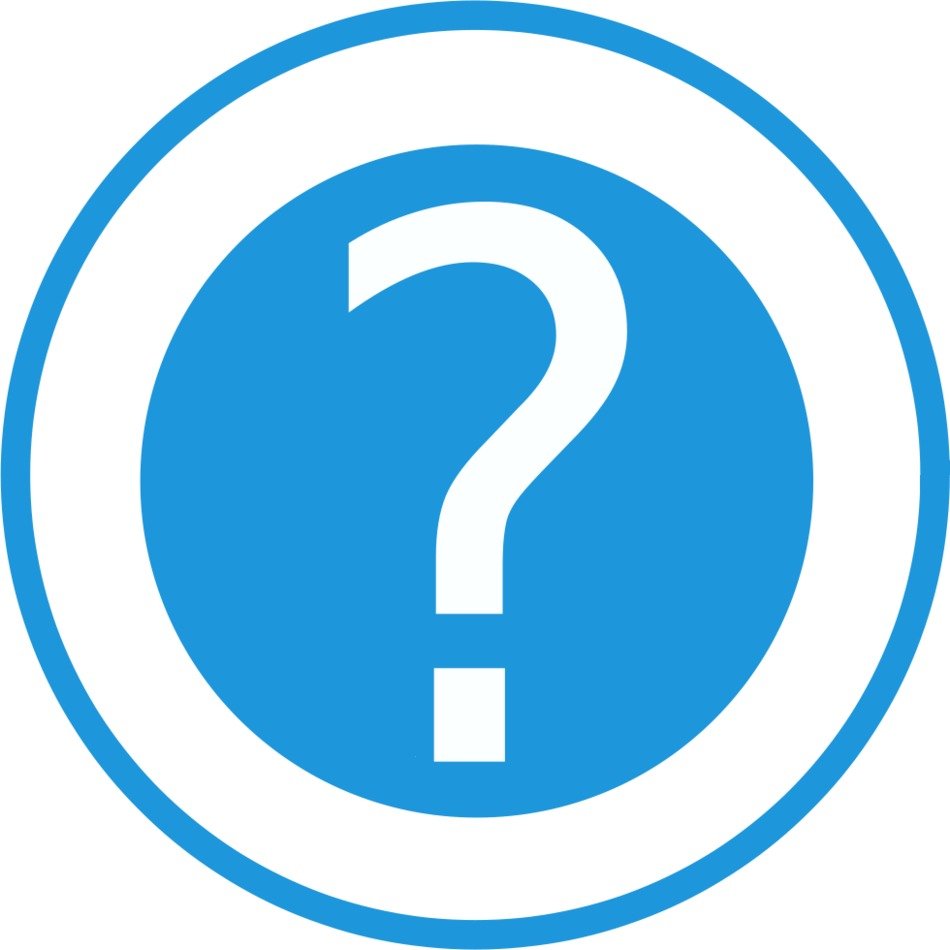 SBCTC GUIDANCE + COLLEGE HIGHLIGHTS
Campus Climate Assessments
SBCTC: Summer Kenesson
Faculty Diversity Model template
SBCTC: Ha Nguyen/Julie Huss
DEI Strategic Plans
Yakima Valley College:  Jeannette Quintero
DEI/Anti-racism Professional Development
Cascadia College: Chari Davenport and Samantha Brown
Clark College: Dr. Rashida Willard
Outreach/Peer Mentoring
South Puget Sound Community College: Parfait Bassalé
CAMPUS CLIMATE ASSESSMENTS
Senate Bill 5227 requires all colleges to conduct campus climate assessments (CCAs) and campus listening and feedback sessions.
Findings must clarify the current state of DEI in classrooms, common areas, offices and meetings, libraries and support services, and – if offered at the college – residential accommodation.
May also evaluate “prevalence of discrimination, sexual assault, harassment, and retaliation on and off campus” in addition to “student, faculty, and staff knowledge of campus policies and procedures addressing discrimination, sexual assault, harassment, and retaliation”.
Colleges should note the requirement to consult with faculty, students, DEI officers, and staff in the development or selection of an instrument
Submit findings from CCAs to the SBCTC and publish on college websites
SBCTC GUIDANCE
The SBCTC has conducted several consultation sessions to inform the development of a Guidance Document for the CCAs
Students and faculty of color were invited to discuss and inform the SBCTC on priorities, concerns, and expectations of the CCAs and college listening (or engagement) sessions
The Diversity and Equity Officers Commission and the Research and Planning Commission are working together through SBCTC leads
Resources for reference and updates to the Guidance document will be ongoing
OVERARCHING PRINCIPLES
Campus Climate Assessments should be:
Inclusive 
CCAs should be selected and administered through broad college consultation, and
Administered to meet the needs of all students, faculty and staff as far as possible
Transparent
CCAs should be administered and results analyzed and published with integrity and openness
Impactful
The findings from CCA should be used to inform DEI strategic plans and professional development programs
Findings from CCAs should be a meaningful part of college improvement plans
OUTCOMES
Beginning July 1, 2022, colleges must submit reports of findings and/or progress on CCAs and listening sessions to the SBCTC.
Colleges must also publish annually on the college’s public website the results of either the CCA or the listening sessions, or both.
Colleges are encouraged to use their CCA findings to inform the development of their DEI strategic plans and professional development trainings.
College are encouraged to maximize transparency through open communication with their students, faculty and staff on CCA selection or design, implementation, analysis, and findings.
By the end 2024, the SBCTC will prepare a report for the legislature that includes at a minimum a summary of results of the completed CCAs. 
To maximize the contribution of CCAs to DEI strategic plans, and professional development and other programs, colleges are strongly encouraged to complete an initial CCA before July 1, 2022 wherever possible.
INSTRUMENTS
The SBCTC will not prepare or mandate any specific CCA instrument, but does provide a list of suggested existing CCAs for students, staff, and faculty that the SBCTC feels meet the requirements and expectations of the Bill (Appendix to the guidance document). 
Note the requirement to consult with faculty, students, DEI officers, and staff in the selection or development of an instrument. 
If a college intends to use an existing instrument or select a commercially available instrument, this process must still take place. 
Colleges are encouraged to document the consultation process, its findings, and outcomes.
The SBCTC may require colleges to repeat their CCA. If you have any concerns about the design or implementation of your CCA, please reach out to the SBCTC Director of Equity, Diversity, and Inclusion (Ha Nguyen, hnguyen@sbctc.edu) and/or Interim Director of Policy Research (Summer Kenesson, skenesson@sbctc.edu for assistance.
SELECTING INSTRUMENTS
Commercial instruments
Benefits include impartiality, confidence from participants in confidentiality, efficient administration, resourced analysis, professionally developed questions, and in many cases centralized Institutional Review Board (IRB) evaluation and national benchmarking/comparisons.
Disadvantages include cost, less control over questions and timing, limited detail and breakdowns in analysis
In-house instruments
Benefits include ability to design college-specific questions and content, control over administration timeline, ability to adapt CCAs to meet specific student needs (e.g. translation of CCAs into other languages)
Disadvantages include challenges to ensuring transparency and impartiality, potential need for in-house IRB process, cost of resources to design, administer, and analyze results, ensuring security and confidentiality or responses, dependency upon available design and analysis skills, limited options for peer comparisons or benchmarking
CONSORTIA
Colleges may opt to form consortia to design or purchase and implement a single instrument, whether commercially prepared or developed by one or more of the consortia colleges. 
Each college in a consortium must still meet the requirements of section 3(2) to consult with their own faculty, students, DEI officers, and staff.
Colleges opting for a consortium model must publish and submit findings that reflect the outcomes from their own college. 
Benefits of consortia include the potential to reduce administration costs, and peer comparisons and benchmarking
INCLUSION, ACCESSIBILITY, AND SUPPORT
Colleges are encouraged to consider strategies that:
Ensure all students and employees are appropriately informed in a timely manner of the administration of the CCA and how to participate. 
Ensure the notification and administration of the CCA does not exclude any participant because of accessibility, technology, or other support issues. 
Ensure that participation of students under age 18 (excluding emancipated minors) includes appropriate parental consent.
Ensure that adequate services are available for participants that experience trauma or distress from participating in the CCA.
Colleges should communicate and administer the CCA in multiple languages if appropriate for their students, staff, and faculty.
SURVEY TOOLS (STUDENTS)
CCSSE (Community College Survey of Student Engagement)
Note that, to meet the expectations of the bill, the CCSSE must include the race and ethnicity pilot survey.
CCSSE base survey - CCSSE 2017 Sample [PDF] 
CCSSE R&E questions - Additional Items Catalog [PDF] 
CCSSE provides breakout reports by race and other demographics -  CCSSE - Cohort Data 
Diverse Learning Environments Survey 
HEDS Diversity and Equity Campus Climate Survey 
Hanover Research DEI Survey
Note this link takes you to a summary report so you can see the topics included – not the instrument itself. Also Hanover does not include students under age 18. 
National Assessment of Collegiate Campus Climates
From the link, scroll down the page to the NACCC section for links to content areas and FAQs.
SoundRocket DEI Survey
SURVEY TOOLS (EMPLOYEES)
PACE (Personal Assessment of the College Environment)
Note that, to meet the expectations of the bill, the PACE racial diversity subscale should be included.
HEDS Diversity and Equity Campus Climate Survey 

SoundRocket DEI Survey
CONSIDERATIONS: LISTENING AND FEEDBACK SESSIONS
The SBCTC will prepare additional guidance for the college listening sessions. We welcome input on questions, concerns, and experience to create ongoing resources.
Selecting and training facilitators
Transcription tools
Qualitative analysis tools and resources
Participant compensation
Inclusivity and accommodations
Resources and support
Faculty Diversity Program
•Must be designed to provide for the retention and recruitment of faculty from all racial, ethnic, and cultural backgrounds. ​
•Based on proven practices in diversity hiring processes.​
•SBCTC does not mandate a specific program to be developed and delivered.​
•Model template provides resources to consider ​
•Adapted from Workforce Diversity Plan
College Highlight: Clark College
Broadening Understanding, Intercultural Leadership and Development Program (B.U.I.L.D.) Cohort
DEI/Antiracism Professional Development

Dr. Rashida Willard
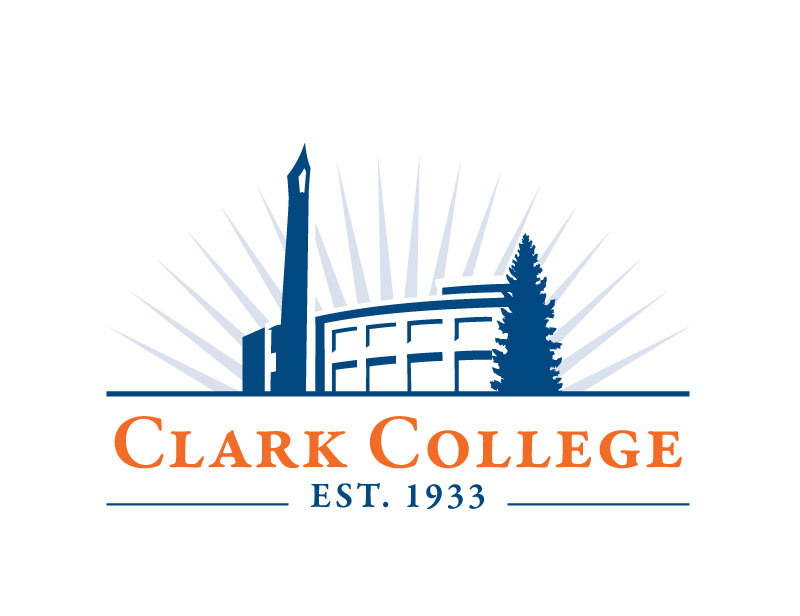 Clark College facilitates student learning by providing the conditions that improve educational outcomes and eliminate systemic disparities among all groups.
College/Board Prioirty
Strategies
Improve intercultural competencies through: 
1. Professional development
2. Hiring employees reflective of the college's diverse student population
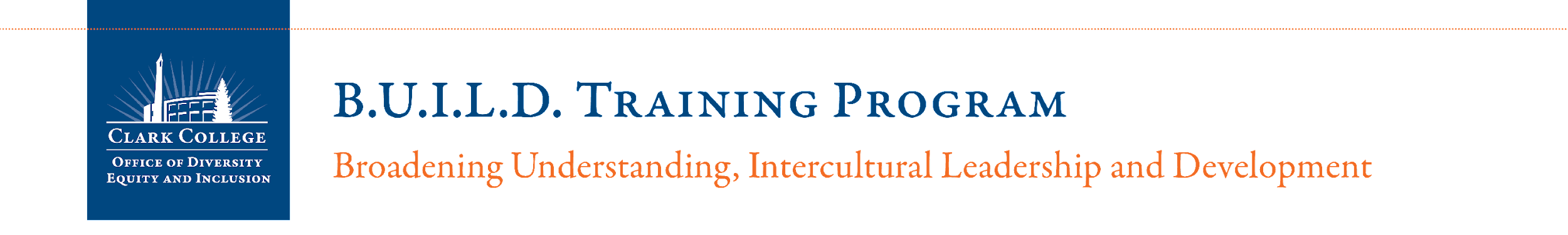 The purpose of the B.U.I.L.D. Training Program is to build intercultural competency and equity leadership in Clark College staff, faculty and students. Provide power, privilege, and inequity opportunities through listening, learning and practicing social equity.
In alignment with Clark College’s Strategic Plan, the B.U.I.L.D. Training Program aims to improve intercultural and multicultural competencies among students and employees.
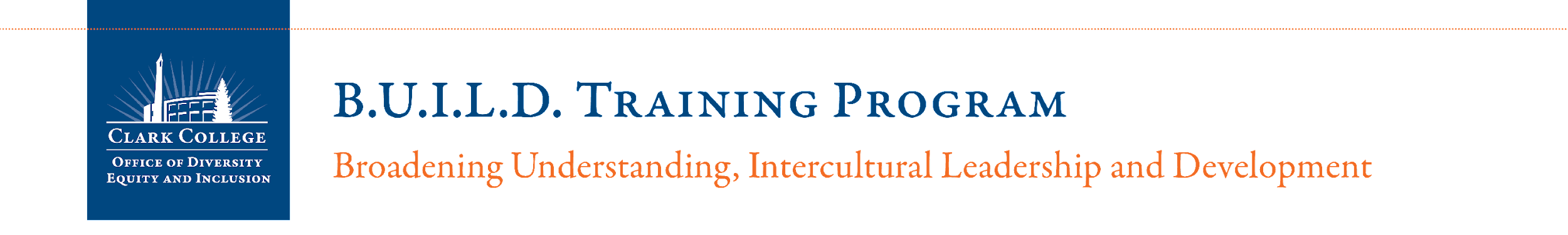 Any Clark College employee that would like to become B.U.I.L.D. certified must first take an assessment before starting the program and after completing the program and choose five of the core modules (10 hours) to complete before June 1st. Equitable Decision-Making is a required course.
Program cohort starts October 1 and finishes June 1. The cohort will meet once a quarter after the certification is completed to discuss best practices, refresh training and dialogue around DEI issues.
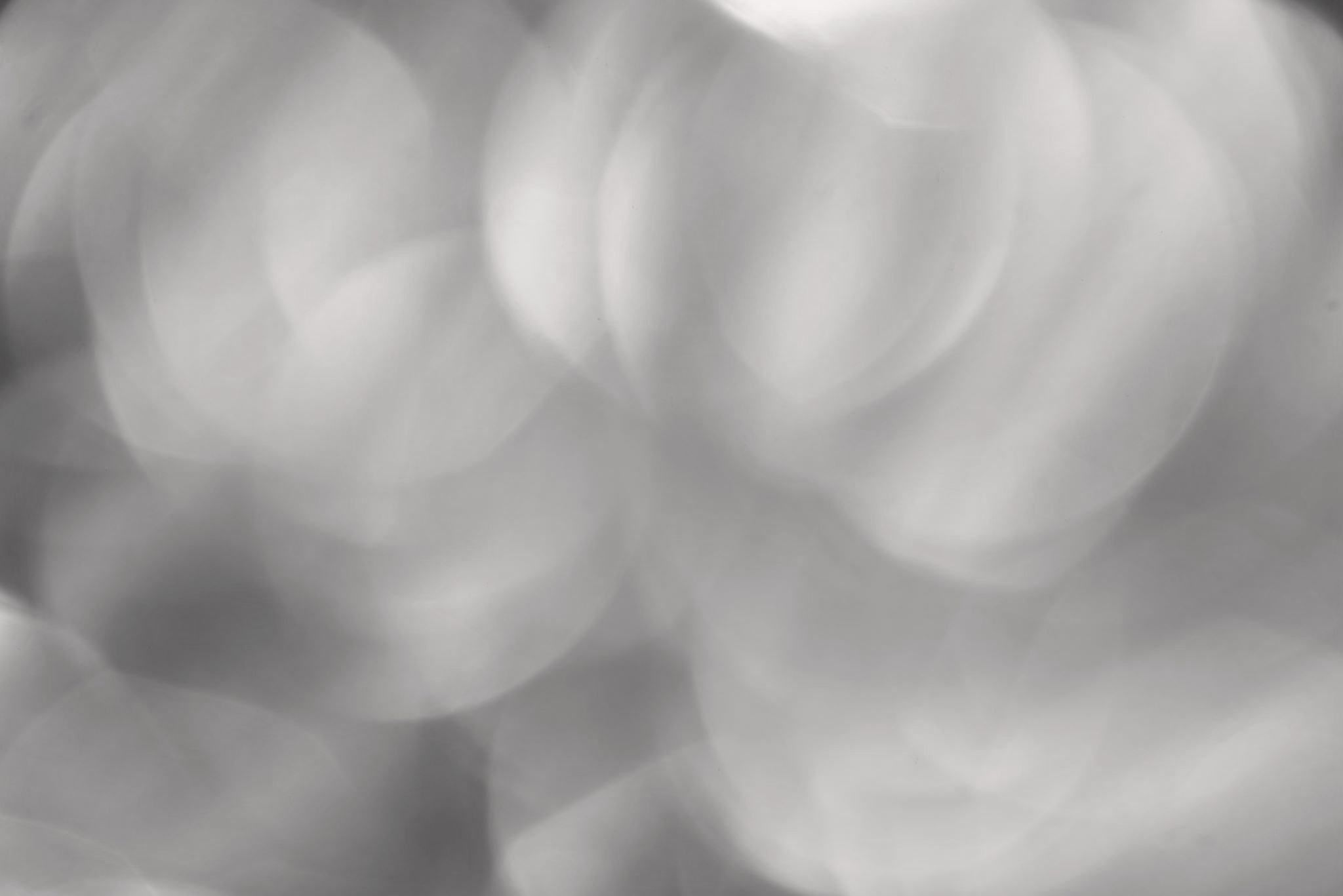 35-40 people
Cohort Model
B.U.I.L.D. Buddies
5 Buddies per group
SafeZone 1 & 2
Beyond the Binary
Impact of Microaggressions
Stereotype Threat
Best Practices to Support Dreamers
Courses
Power, Privilege & Inequity 101
Red, White & Brown: A Timeline of Race in the US
Disability Justice 101
Equitable Decision-Making
Inequities in the Workplace
White Women in Power
Intersectionality
Critical Race Theory
Cultural Appropriation
Once a month
B.U.I.L.D. Chat
Discussions to move through PPI Issues
Implicit Bias – Implicit Association test through Harvard
Leading with Race – What does it mean?
White Supremacy Culture – What does it look like at Clark College? How do we interrupt?
Facilitating Conversations on Equity & Race – best practices
Current Event Articles
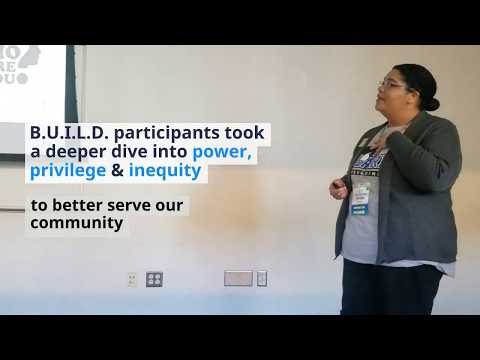 Capstone Presentation
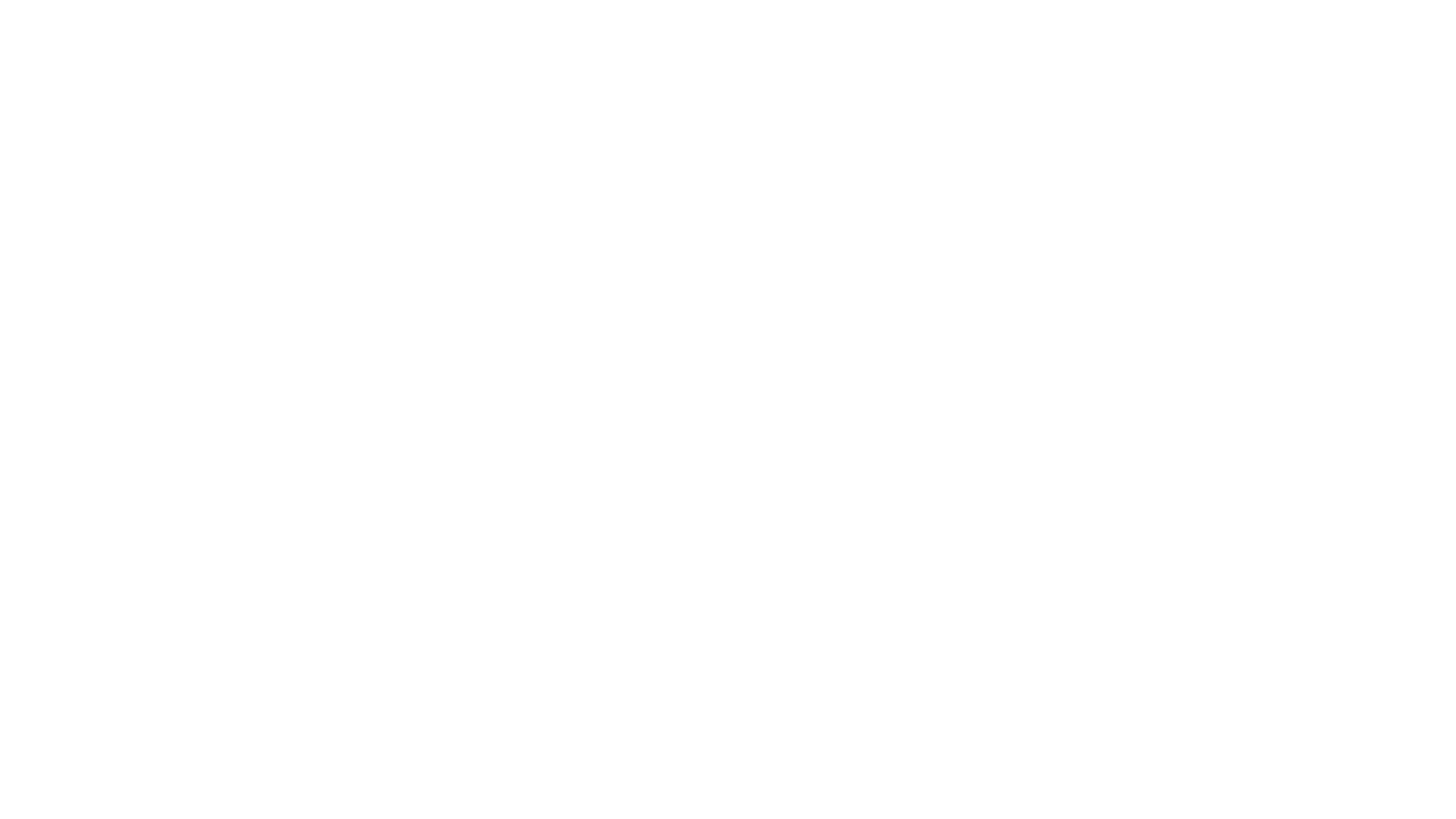 MAAWD Squad (Mike Godson, Alexis Trivet, Amanda Brown, Wende Fisher & Dalila Paredes)
Importance of language (terms and be able to call out intelligently)
Being brave (speaking up and using discomfort to grow and evolve)
Becoming true allies and advocates for justice
Importance of accountability

Proposal
Using pronouns in all settings
Meeting agreements about how to engage with each other
Train-the-trainer model – building an army of advocates
Capstone Presentation
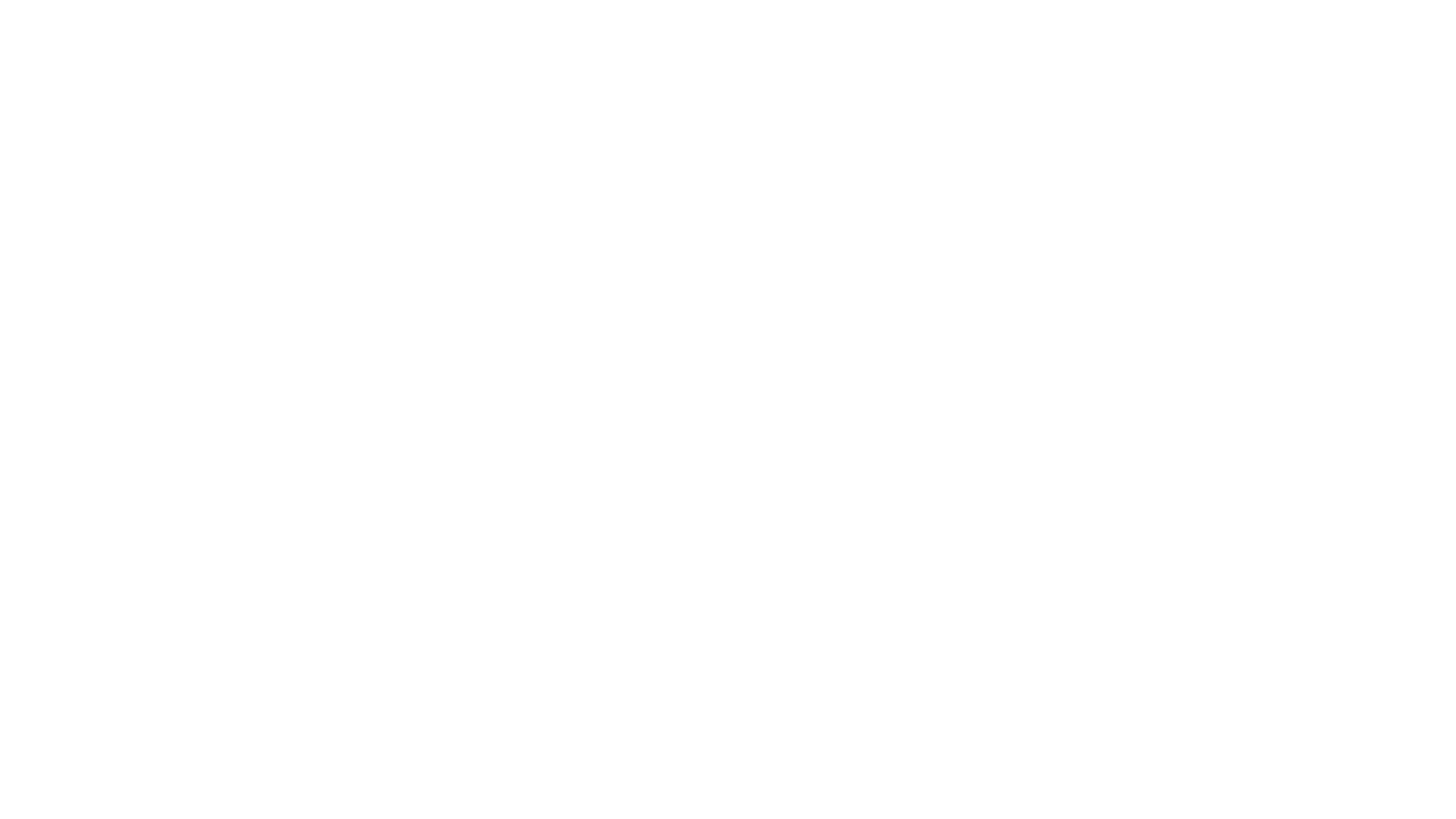 Hanan Al-Zubaidy, Jennifer King, Michele Volk and Darcy Kennedy
How White Supremacy Culture is embedded in the holiday schedule
Studied 4th of July, Labor Day, Thanksgiving, Christmas, New Year's Day, Veteran's Day, Memorial Day, Labor Day and MLK Day
How has WSC played a part in how we recognize, celebrate and value different holidays
Proposal
Give all employees 10 floating holidays they can use at any time for any holiday they may celebrate, especially if they are not of the dominant culture: Christian, White, etc.
Capstone Presentation
College Highlight: Cascadia College
EDI/Antiracism Professional Development
E&I Foundations

Chari Davenport & Samantha Brown
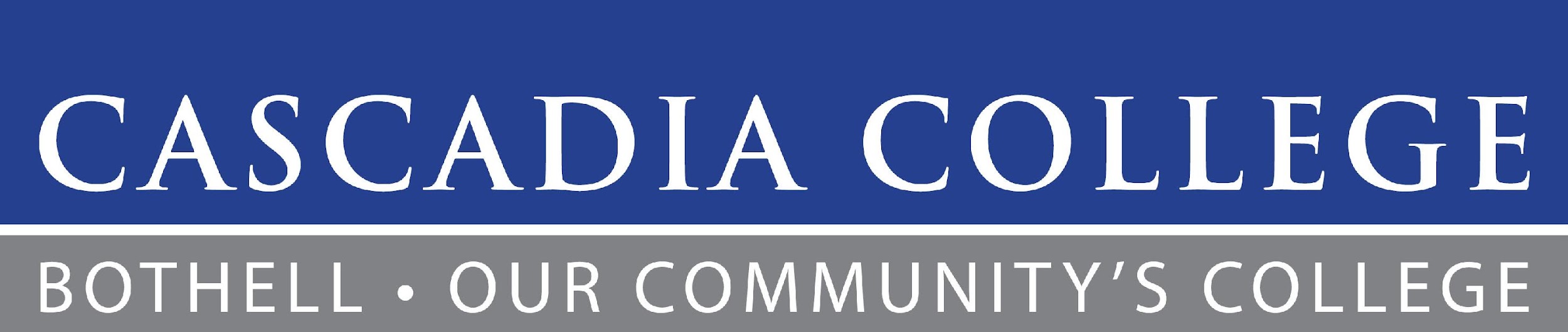 Foundations of E&I Course
For those interested in going far beyond compliance
Chari Davenport (she/her), Executive Director of Equity & Inclusion
Samantha Brown (she/her), Director of Organizational & Professional Development
Our Why
This is crucial work to be undertaking
 It is work needed to create a workplace that lives up to its values
 It is work needed to create inclusive practices
 It is work needed to do less harm to marginalized groups and to support those around us
 It is work needed to move the needle on E&I in our communities
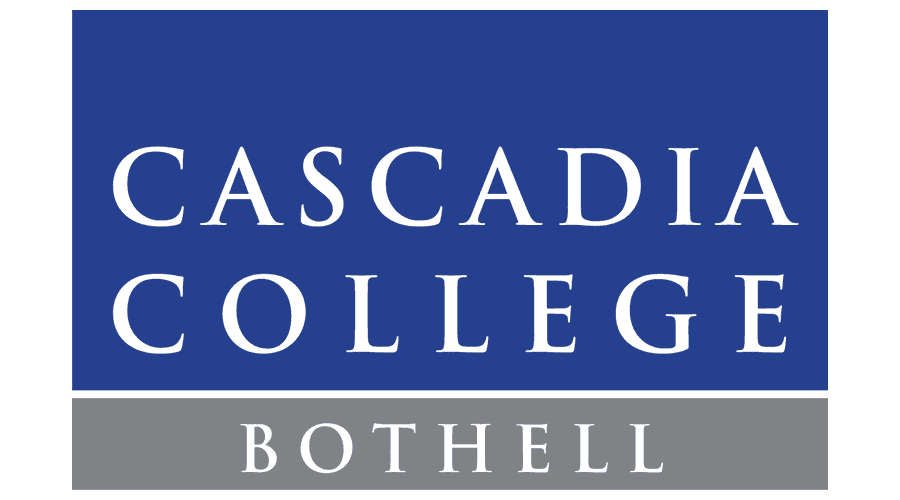 History
Created in summer 2020, first study group in November 2020
 Created at the request of people eager to learn and grow
 Also created at the request of those with E&I experience who wanted to be able to refer people to existing resources
 Most importantly, created to take the labor of education off employees representing historically marginalized groups
 It is because of the support, advocacy, and encouragement of the Cascadia community that we are able to offer this course
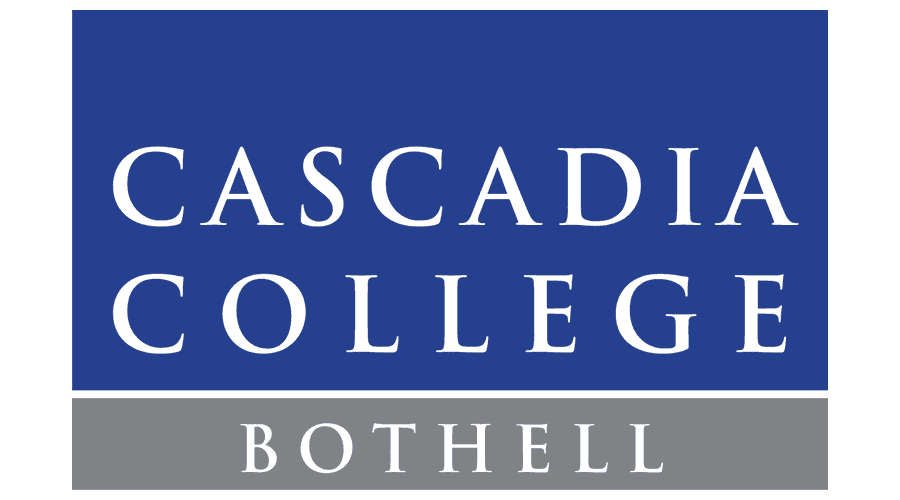 Outcomes
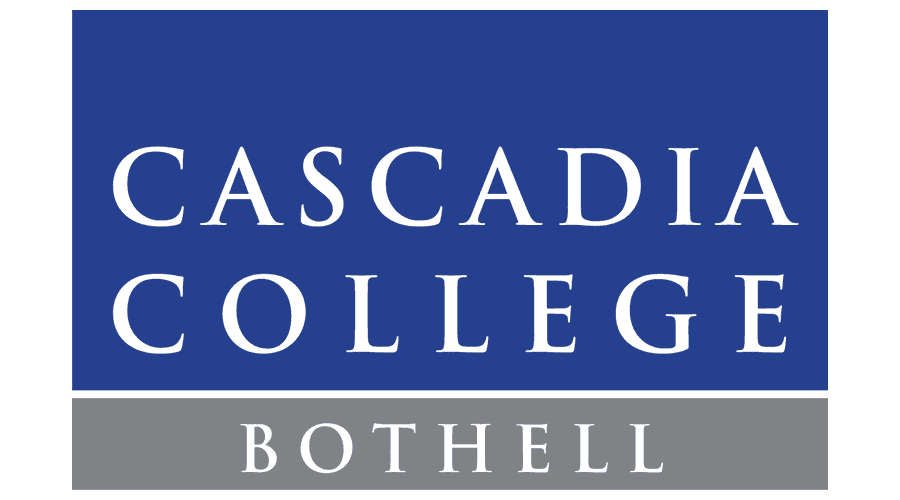 Target Audience
People new to E&I, or who feel behind with certain topics
 People who consider themselves more advanced in E&I and would like to refresh their knowledge, or access information new to them
 People who enjoy independent, self-paced learning combined with the accountability, community, and support of study groups
 Not the best match for people only seeking mandate compliance or who may need convincing that E&I is important, or that institutional racism/sexism/etc. is real
 Great match for people who are sincere, willing, and                eager to go beyond compliance and be part of solutions
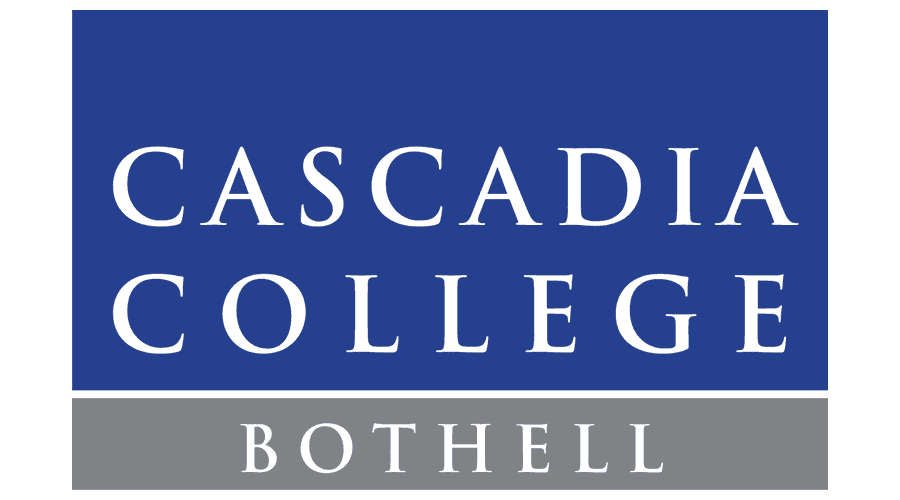 Course Design
10 modules
 Pages within modules are the length of a blog - substantial enough to provide information and bite-sized enough to not overwhelm
 Each page includes written and video content along with resources for additional reading, viewing, and integration
 Each page takes 30-60 minutes to complete (36 pages)
 Meant to be completed in pieces and not rushed through
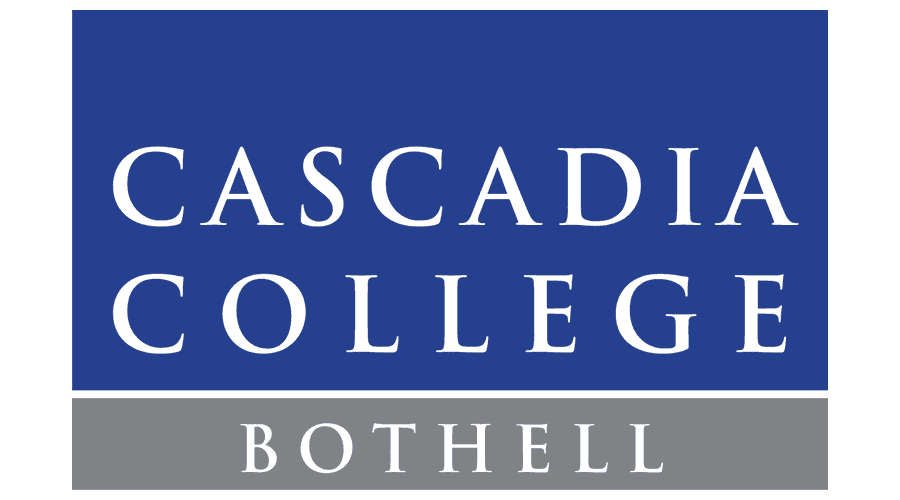 Study Group Design
7 sessions
 1 hour/session
 Community connection
 Module reflection and supportive discussion
 Call to action


Next up: Tour of the course and testimonial
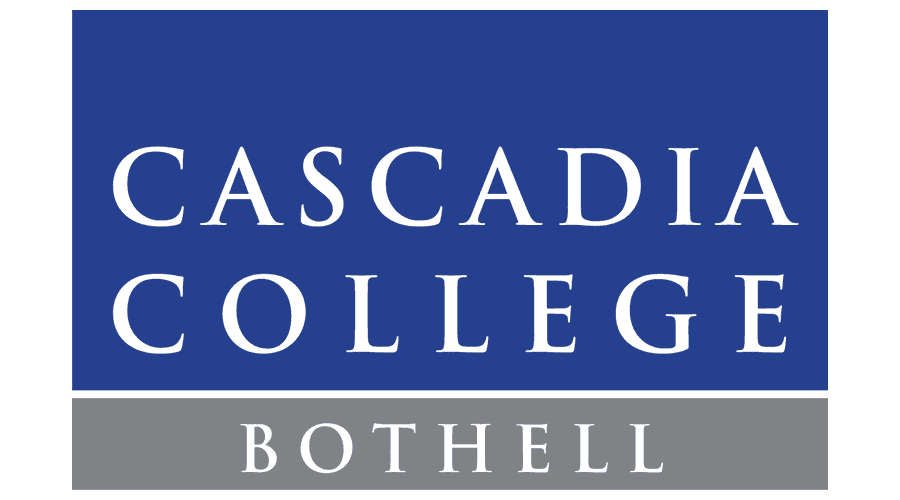 College Highlight: SPSCC
Peer Mentoring
Student Outreach to Communities of Color

Parfait Bassalé
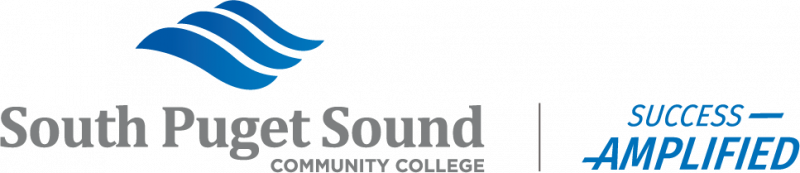 Peer Mentoring Strategies

Culturally Appropriate Student Outreach Program
Equity Principles - SPSCC
1. We center the people we serve and meet them where they are.
2. We continually identify barriers to academic and professional success and strive to remove them.
3. We involve those most impacted when seeking solutions or making decisions.
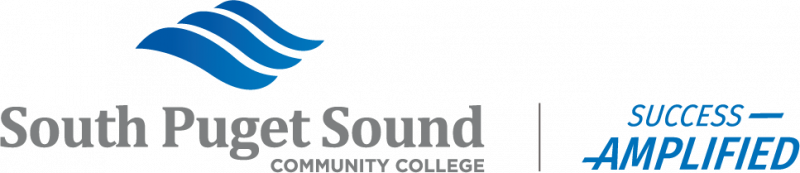 Peer Mentoring Strategies
IGNITE helps students who are low income, students of color, students with a disability, and students whose parents did not go to college, by offering a community and support services to get through college and graduate.
The Black Scholars Program helps Black and African American students get through college and graduate by offering mentorship, community, and support services tailored to unique needs around racial identity.
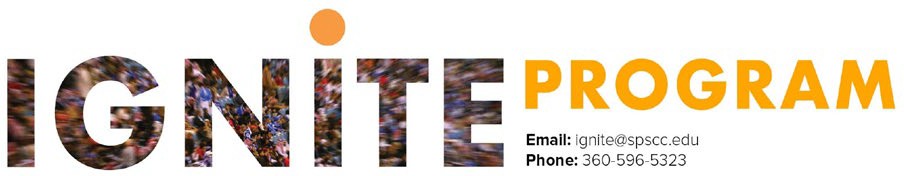 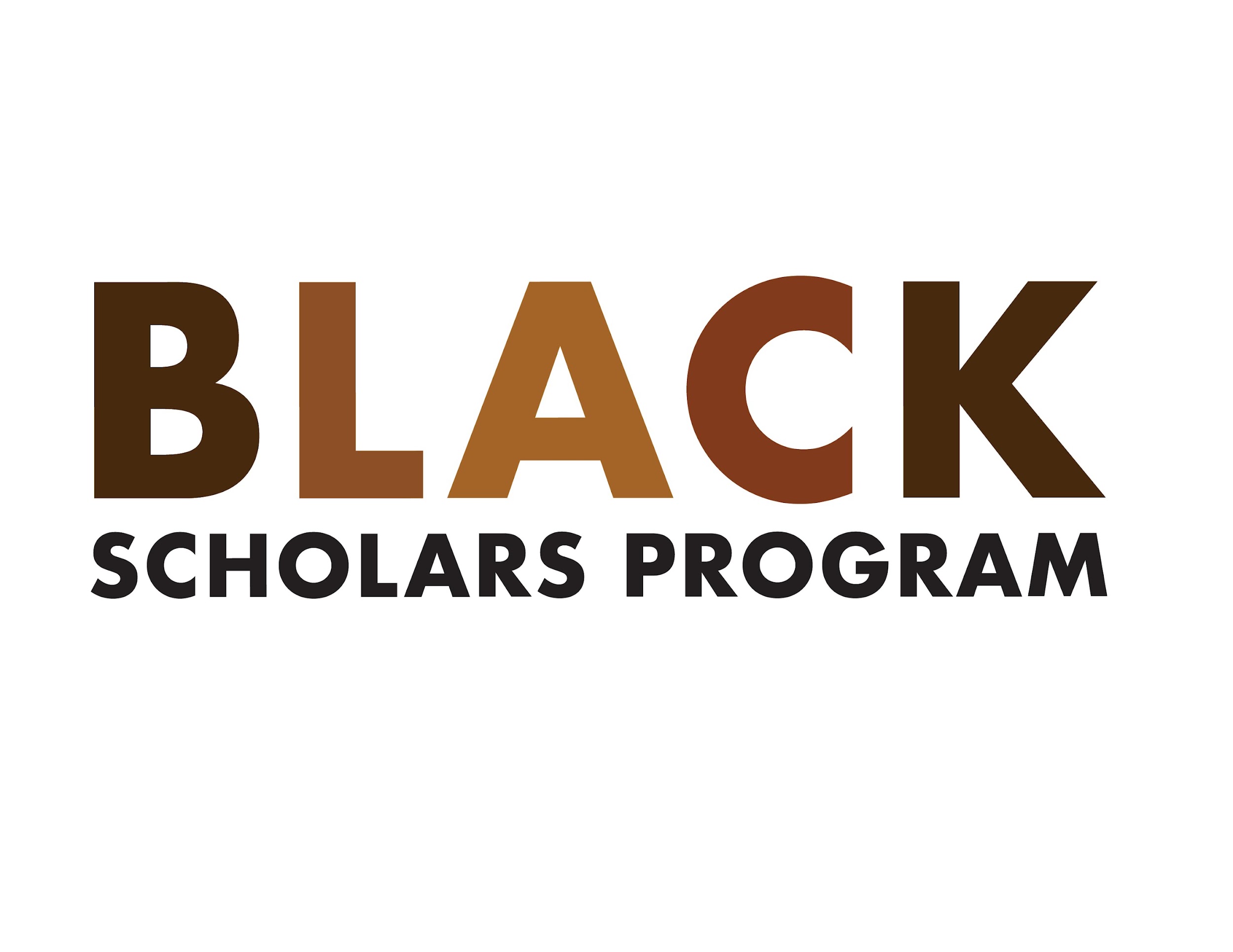 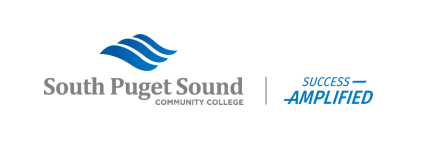 What do students get?
Community
Educational Planner
Peer Mentor
Laptop
Textbooks
Early registration to classes
Access to the Student of Color Conference
Life and academic skills (how to advocate for yourself, how to study…)
Identity development (how to believe in your abilities)
Black Scholars workshops about history, developing resiliency, and leadership
$500 scholarship when you complete 45 college-level credits (within the program)
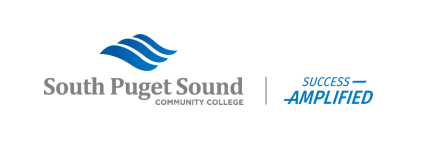 Application Deadlines
QuarterlyNone
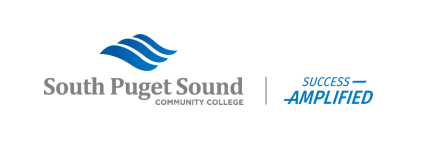 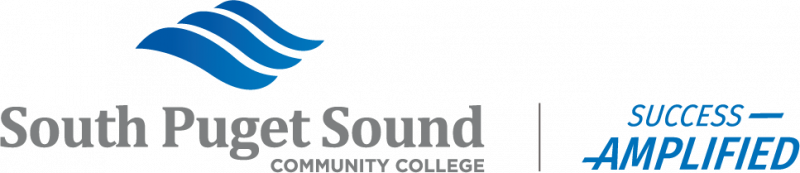 Program Outcomes
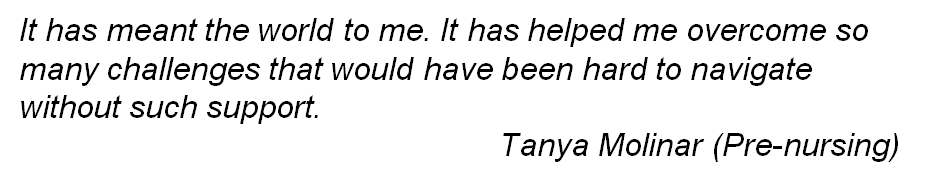 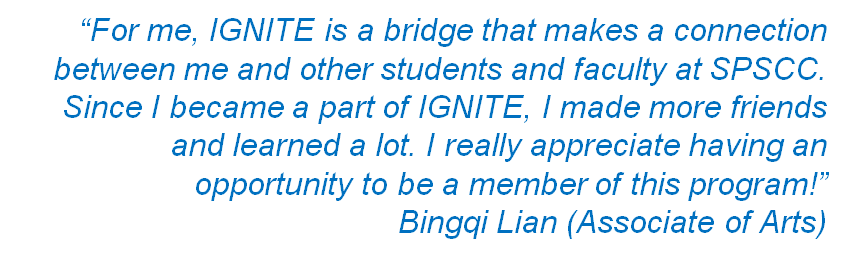 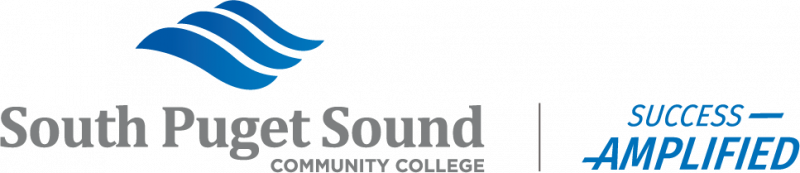 Program Outcomes
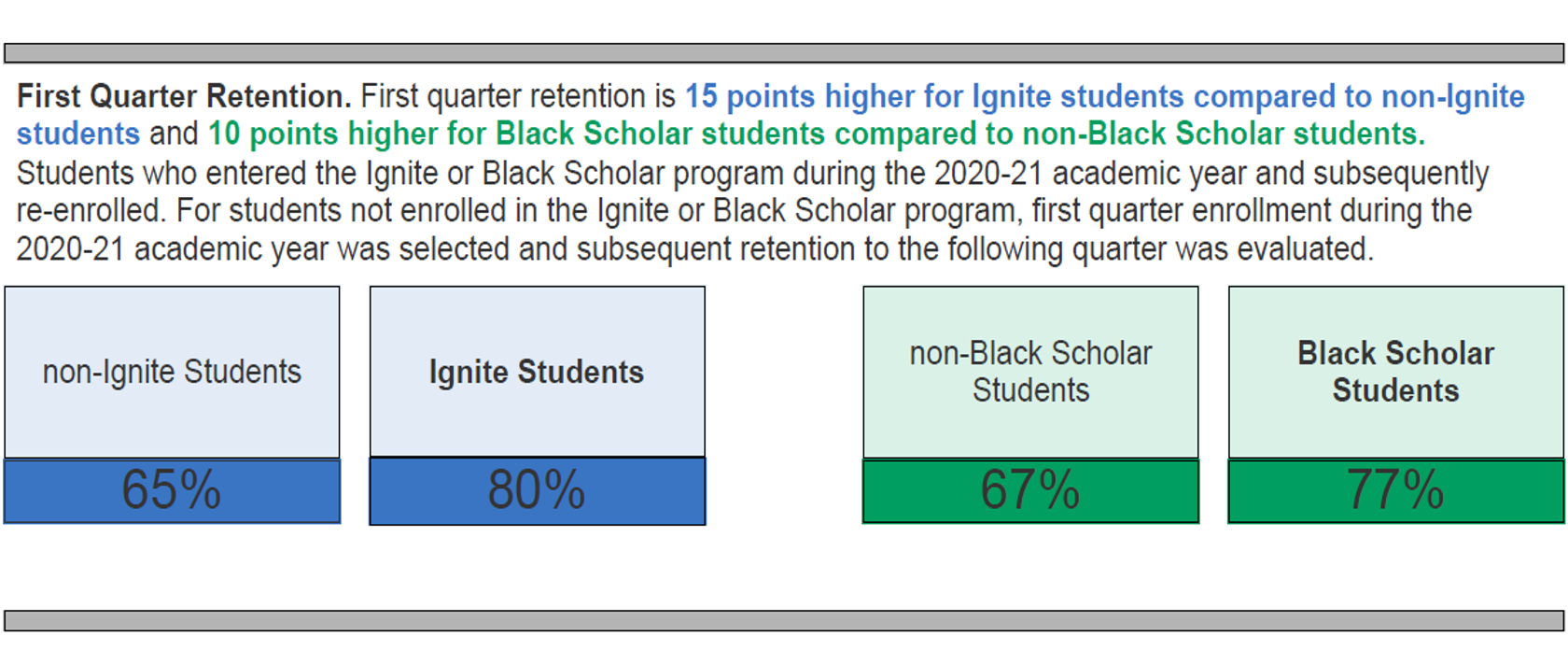 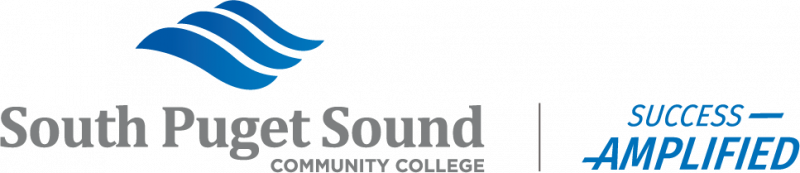 Program Outcomes
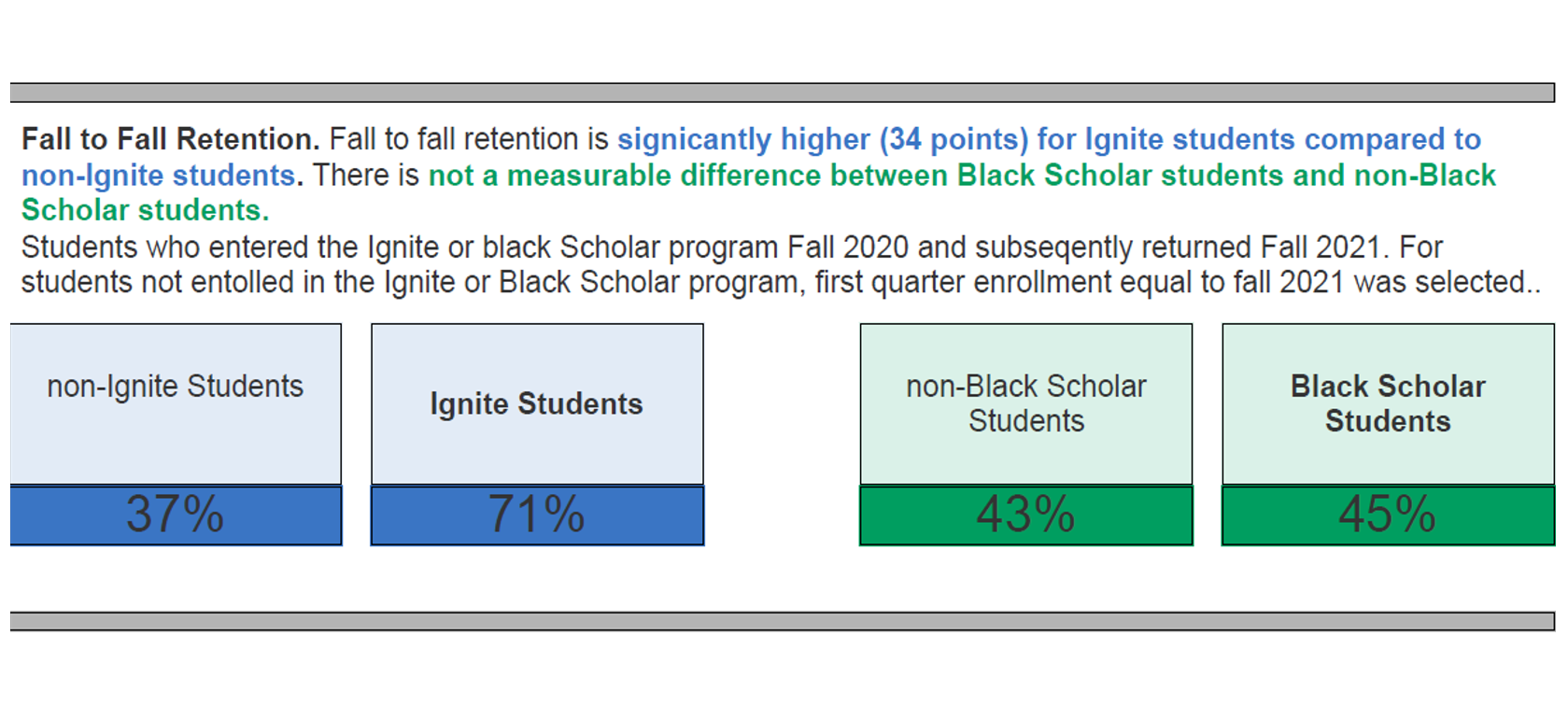 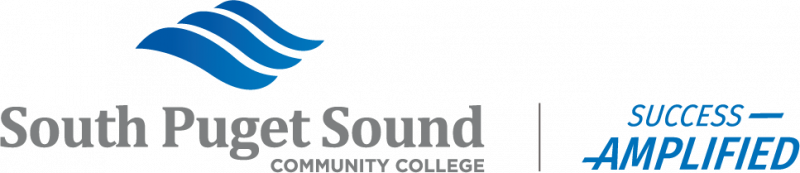 Program Outcomes
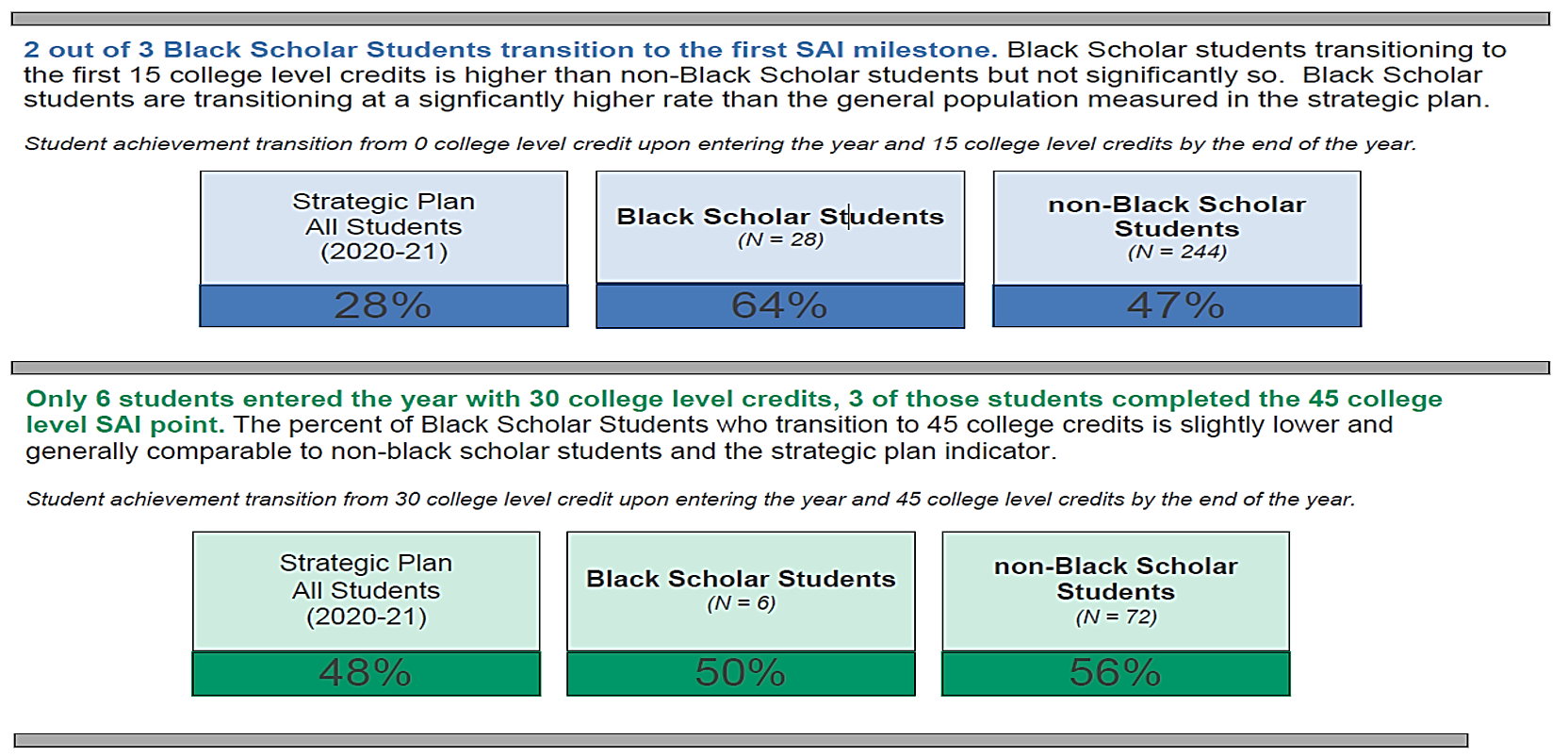 Culturally Appropriate Student Outreach
Full time Outreach Specialist
Located in Student Services with dotted line to the Office of Diversity and Equity
Days spent in strategically selected high schools
Liaison with Strategic Community Partners
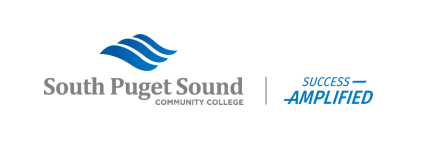 College Highlight: Yakima Valley College
DEI Strategic Plan

Jeannette Quintero
Dra. Ilda Guzman 
Steven Sloniker
Background
Support of Executive Leadership
Strategic Plan Workgroups
Present Engrossed Bills 5194 and 5227 to Campus
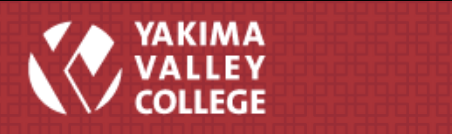 Start-Up
Co-Lead’s in EDI
Alignment of Engrossed Bills 5194 and 5227 and Strategic Plan
EDI Strategic Plan Draft
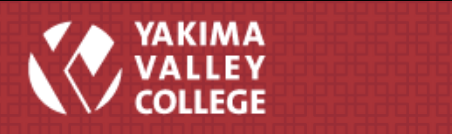 Currently
Conduct Campus Climate Assessment  
Review the Data and Implement Recommendations
Establish Campus Wide EDI Workgroups
Develop and Align the EDI and Strategic Plan
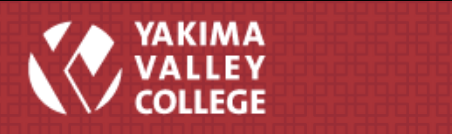 Next Steps
Workgroups hold campus Wide Report Out Info Sessions 
Collect Feedback
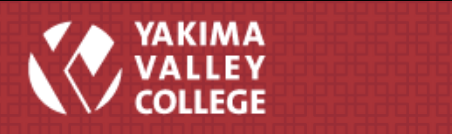 CONTACT INFORMATION: COLLEGES
CONTACT INFORMATION: SBCTC
Ha Nguyen                                                                Melissa Williams		Julie Huss
Director for EDI                                                      Policy Associate for EDI	Human Resources Director
360-704-1001                                                        360-704-3992		360-704-4350
hnguyen@sbctc.edu                                             mwilliams@sbctc.edu 	jhuss@sbctc.edu 

Summer Kenesson                                               Christina Pleasants
Interim Director, Research                                Administrative Assistant for EDI
360-704-4384                                                       360-704-4360
skenesson@sbctc.edu                                         cpleasants@sbctc.edu
Thank you!
For general inquiries, please reach out to EDI@SBCTC.EDU
Question & Answer Session
Optional time for guests to ask questions about:
 5194 & 5227
College programs



Please also feel free to refer to the ‘Questions’ Google Doc.